Etika a etická výchova v zrcadle evropského školstvíPhDr. Bc. Zuzana Svobodová, PhD.
Etika a výuka
Témata
Etika – co znamená?
K historii školství v Evropě
Současný stav výuky etiky v Evropě
Výběr školy – volba filosofické 	koncepce výuky
K obsahu výuky etiky
Příklady pojetí etické výchovy
K některým klíčovým textům
K diskuzi nad etickou výchovou
2
Zuzana Svobodová: Etika a etická výchova v zrcadle evropského školství
CO je cílem při etické výchově a vzdělávání?

JAKÉ CESTY vedou k tomuto cíli?

JAKÉ MOŽNOSTI máme na cestě k cíli?

JAKÉ PŘEKÁŽKY musíme překonávat?
3
Zuzana Svobodová: Etika a etická výchova v zrcadle evropského školství
Východiska
terminologie

ethídzó: navykám, učím, navádím, zvykám (si)
to ethos: zvyk, obyčej, mrav
ethó: svojím, dle svého zvyku, obyčejně
to ethisma: navyknutí, navedení, zvyk
to ethnos: svojeť, svojina; množství sobě navzájem zvyklé; tovaryšstvo, spolek, sbor, zástup druhů; rod, národ; lid; stav; hejno; stádo; roj (včel)
to éthos: svá, vlastní, obvyklá místa (pastvy), sídla, vlast, zvyk-lost, obyčej; mrav, povaha, myšlení, smýšlení; podle Aristotela vzor mravního jednání
 (to etos: rok, rok co rok, rok po roku)
4
Zuzana Svobodová: Etika a etická výchova v zrcadle evropského školství
K vývoji educatio & religio
První fáze
Proměna významu educatio: Nedělní prázdeň – ř. SCHOLÉ (l. otium) se stává školou, tj. přípravou pro praktický život,  v němž zaneprázdněnost – ř. ASCHOLIA (l. negotium).
Proměna významu religio: Religio se stává znamením občanské příslušnosti.

Druhá fáze
Religio a educatio chrámové školy
Religio a educatio občanské/státní školy
5
Zuzana Svobodová: Etika a etická výchova v zrcadle evropského školství
Příklady přerodu „nové“ školy (1)
Francie

Školy vedené řeholními společenstvími → Francouzská revoluce (1789, uzavření)
1790 občanská ústava 
1791 učitel i kněz je nucen přísahat na ústavu
1801 Konkordát (otevření, „svobodné“ školy – s výukou náboženství)
od 80. let 19. století vznikají „neutrální“ školy státní (veřejné).
9.12.1905 - oddělení církve od státu, které znamenalo také oddělení církve a školy a na primární školy se dostává etika a laická etická výchova
1968 - od toho roku se neučila ve Francii etická výchova (la morale)
2008 - několik řádků oficiálních Instrukcí podpořilo výuku EV
v současnosti se vede diskuze o podobě EV
6
Zuzana Svobodová: Etika a etická výchova v zrcadle evropského školství
[Speaker Notes: Francie: školní inspektor Dufrenne: „…důsledkem, když ne předmětem tohoto vyučování bude, učinit víru v Boha nemožnou.“
R. 1925 vyhlašuje štrasburský biskup Ruch církevní tresty, jimž by propadli rodiče, kteří pošlou děti do státní školy. Dále viz Dibon, F., Où mène ľEcole sans Dieu, Paris 1925.
Švýcarsko: R. 1922 na státem vydržované katolické univerzitě ve Frýburku pracovalo 65 vyučujících (univerzita se všemi fakultami kromě lékařské). Beck, Der neue Schulkampf, Olten 1918: vzájemná problematika výuky náboženství a snahy o zavedení občanské výchovy. Dále viz Ruegg, A., Die Schule ohne Seele, Zürich 1923.
Belgie: Podle statistiky byla v r. 1923 přibližně 1/3 všech učitelů v Belgii ze stavu řeholního (z toho poměr mužů a žen 1:8). V r. 1832 založena katolická univerzita se 6ti fakultami a dalšími ústavy (Lovaň). Dále viz Bessières, A., Pour la Justice scolaire, 1921.]
Příklady přerodu „nové“ školy (2)
Nizozemí

R. 1857 zákon povolující existenci katolických škol, stát je však nedotuje.
Od r. 1920 stát přispívá stejnou měrou na školy státní
7
Zuzana Svobodová: Etika a etická výchova v zrcadle evropského školství
NizozemíRozložení počtu učitelů ve školství
8
Zuzana Svobodová: Etika a etická výchova v zrcadle evropského školství
Nizozemí: 1980
9
Zuzana Svobodová: Etika a etická výchova v zrcadle evropského školství
Příklady přerodu „nové“ školy (3)
Belgie
Do r. 1842: o vzdělání pečovala rodina, církev a soukromí učitelé.
Od r. 1842: obecní školy s povinnou výukou náboženství. 
R. 1879: zákonem vyučování náboženství v obecních školách zakázáno, nepřiznána „chudinská podpora“.
R. 1895: na obecních školách povolena výuka náboženství.
R. 1975: v zákoně pojem „pluralistická škola“.
10
Zuzana Svobodová: Etika a etická výchova v zrcadle evropského školství
Belgierozložení pracovníků ve školství
11
Zuzana Svobodová: Etika a etická výchova v zrcadle evropského školství
Příklady přerodu „nové“ školy (4)
Německo
K počátkům:
Do r. 1918 (úředně) obecná škola je náboženská
R. 1918 ministerský výnos, jímž se ponechává výuka náboženství, ale odstraňuje se její zkoušení, modlitby, sledování účasti na bohoslužbách a přijímání svátostí. Biskupové se ihned stavějí proti snaze zavést namísto náboženství morálku (mravouku) a výsledkem je:
1.4.1919 odvolání ministerského výnosu.
12
Zuzana Svobodová: Etika a etická výchova v zrcadle evropského školství
Školy v Německu (1909-1911)
13
Zuzana Svobodová: Etika a etická výchova v zrcadle evropského školství
Katolické školy v Německu dnes
872 katolických škol
25% v Bavorsku
23% v Severním Westfálsku
po 12% v Baden-Württembersku a v Dolním Sasku

27% katolických škol je dívčích
4% katolických škol je chlapeckých

data ze šk. r. 2006/7
14
Zuzana Svobodová: Etika a etická výchova v zrcadle evropského školství
Příklady přerodu „nové“ školy (5)
Anglie

Od r. 1689 povolena pouze protestantská výchova, odhalení katoličtí učitelé trestáni. Od r. 1902 státní školství nábožensky neutrální, povoleny školy církevní (po splnění podmínek byly financovány státem a obcí).
Školské zákony: 1944, 1988 (Stálé poradní výbory pro náboženskou výchovu)
V r. 2005 bylo 9,5% školní populace v katolických školách, kde 70% žáků a 62% učitelů jsou katolického vyznání. (CEEC, 2008)
15
Zuzana Svobodová: Etika a etická výchova v zrcadle evropského školství
[Speaker Notes: Anglie: R. 1925 kardinál Bourne: „…pokud je u nás dvojí nazírání na výchovu – nazírání těch, jimž více vyhovuje, aby jejich děti ve školním věku dostaly jen povšechné poučení o náboženství, a nazírání těch, kdo jsou přesvědčeni, že není opravdové výchovy bez náboženského základu – dotud dvojí soustava škol musí zůstat.“]
Příklady přerodu „nové“ školy (6)
Kanada

Farské (církevní) denní školy, Kanadský katechismus – program pro základní školy podobný protestantským učebním osnovám.
New Foundland a Labrador: Všechny základní a střední školy církevní, 3 denominační výbory: letniční, římskokatolický a integrovaný, celé postředoškolské vzdělávání je necírkevní.

Cíl náboženského vzdělávání:
kritické chápání náboženství
ocenění individuální a sociální důležitosti náboženství
osobní poučení prostřednictvím uvážení velkých hodnot náboženství
16
Zuzana Svobodová: Etika a etická výchova v zrcadle evropského školství
USA
Školy státní (neutrální) a soukromé (s možností výuky náboženství). Kolem r. 1920 se výuky náboženství účastní polovina všech dětí. Všechny snahy o zakázání církevních škol nakonec prohlášeny za protiústavní, s důrazem na to, že dítě není tvorem státu, ale jeho vychovatelé mají práva a povinnosti svobodné a odpovědné volby pro výchovu.
Zuzana Svobodová: Etika a etická výchova v zrcadle evropského školství
17
České země
V  r. 1921 je ještě na školách obecních i občanských větší počet učitelů hlásících se ke křesťanské víře než bezvěrců. Malým školským zákonem se však škola stává „bezkonfesijní“ – náboženství není vyučovacím předmětem a je zavedena občanská nauka a etika. Církevní školy se zrušily. Církve mohly vyučovat náboženství soukromě  mimo školu, ale i taková výuka byla pod státním dozorem.
18
Zuzana Svobodová: Etika a etická výchova v zrcadle evropského školství
Současný stav katolických škol
Ve světě více než
	120 000 katolických škol
	1000 katolických vysokých škol

→ stále největší celosvětová vzdělávací síť

Belgie: 58% školáků v církevních školách – prvenství v Evropě (68% ve vlámské Belgii, 50% ve francouzské Belgii, celkem více než 1 150 000 žáků, více než 3 250 katolických škol)
Irsko: 30%
Skotsko: 21%
Francie, Španělsko : 20% školáků v církevních školách

Bělorusko, Bulharsko, Finsko a Island nemají katolické školy.
19
Zuzana Svobodová: Etika a etická výchova v zrcadle evropského školství
Pramen: N. Fontainův průzkum (80. léta 20. století)
20
Zuzana Svobodová: Etika a etická výchova v zrcadle evropského školství
Náboženství a etika v dnešní škole
Příklady zemí s povinnou výukou předmětu náboženství/etika (na státních školách): 
Velká Británie, Malta, Lucembursko, Německo, Irsko, Belgie (58% školáků v církevních školách - prvenství v Evropě), Holandsko, Rakousko, Norsko, Španělsko, Lichtenštejnsko, Polsko, Itálie, Řecko, Finsko, Dánsko, Portugalsko, Kypr, Litva, Rumunsko, Slovensko, Maďarsko, Lotyšsko.
Příklady zemí, kde se nevyučuje povinný předmět náboženství/etika:
Česká republika, Estonsko, Francie (ovšem 20% školáků v církevních školách), Slovinsko, Švédsko.
Zdroj: Eurydice 2003, Statistika Evropské komise pro katolické vzdělávání z r. 2000/2001.
21
Zuzana Svobodová: Etika a etická výchova v zrcadle evropského školství
Příprava učitelů náboženství a etiky v České republice
Teologické fakulty – aprobace „Učitel náboženství a etiky“: HTF UK, TF JU, …
Pedagogické fakulty + Etické fórum (pro učitele etiky/etické výchovy).
Jiná vysokoškolská příprava; Zákon o pedagogických pracovnících (190/2004 Sb., ve zn. zák. č. 383/2005 Sb.), § 14: pro učitele náboženství je povinností magisterské studium teologické nebo pedagogické zaměřené na přípravu učitelů náboženství, nebo magisterské studium v pedagogických nebo společenských vědách a bakalářské studium zaměřené na přípravu učitelů náboženství, nebo doplňkové vzdělání pro učitele náboženství.
22
Zuzana Svobodová: Etika a etická výchova v zrcadle evropského školství
Etika a konkrétní výuka v České republice
Rámcový vzdělávací program pro gymnázia otevřel možnost výuky etické výchovy jako doplňujícího vzdělávacího oboru od roku 2007

 Opatření ministryně školství, mládeže a tělovýchovy (PhDr. Miroslava Kopicová), kterým se změnil Rámcový vzdělávací program pro základní vzdělávání, ze dne 16.12.2009 (účinnost od 1.9.2010): nový doplňující vzdělávací obor s názvem Etická výchova
23
Zuzana Svobodová: Etika a etická výchova v zrcadle evropského školství
Etika a konkrétní výuka v České republice
občanská nauka
základy společenských věd
filosofie
etická výchova
Čím mohou učitelé etické výchovy pomoci v oblasti vzdělávání a výchovy?
24
Zuzana Svobodová: Etika a etická výchova v zrcadle evropského školství
Etika a konkrétní výuka v České republice
Jaké kompetence jsou v českém systému etické výchovy vyhlíženy?
V charakteristice vzdělávacího oboru Etická výchova (EV) v rámcovém vzdělávacím programu pro základní školy je možné seskupit žádané kompetence například do pěti skupin, přičemž je možné shrnout: první dvě skupiny se týkají výhradně jedince, třetí se týká také jedince, přičemž se předpokládá jeho komunikace s druhými, čtvrtá se týká schopnosti komunikace s lidmi v širším slova smyslu a pátá se týká vztahu s přírodou.
:
25
Zuzana Svobodová: Etika a etická výchova v zrcadle evropského školství
Etika a konkrétní výuka v České republice
vytvoření si pravdivé představy o sobě samém, přičemž se dále říká, že tato představa o sobě samém má být pozitivní
tvořivé řešení každodenních problémů (samostatnost při hledání vhodných způsobů řešení problémů)
samostatné pozorování s následným kritickým posouzením a vyvozením závěrů pro praktický život, schopnost formulace svých názorů a postojů na základě vlastního úsudku s využitím poznatků z diskuze s druhými a zároveň respekt k hodnotám, názorům a přesvědčení jiných lidí i kritické vnímání vlivu vzorů při vytváření vlastního světonázoru
sociální dovednosti, které jsou zaměřeny nejen na vlastní prospěch, ale také na prospěch jiných lidí a celé společnosti, správné způsoby komunikace, schopnost vcítit se do situací ostatních lidí, navázání a udržování uspokojivých vztahů a schopnost účinné spolupráce
pochopení základních environmentálních a ekologických problémů a souvislostí moderního světa			Jsou tyto oblasti dostačující?
26
Zuzana Svobodová: Etika a etická výchova v zrcadle evropského školství
Systémetické výchovy a vzdělávánív Evropských školách(Schola Europaea)
K současnému stavu Evropských škol (EE)
Jednotlivé školy v systému Schola Europaea:

Německo
Frankfurt
Karlsruhe
Munich
Belgie
Brussels I
Brussels II
Brussels III
Brussels IV
Mol
Španělsko
Alicante
Itálie
Varese
Lucembursko
Luxembourg 1
Luxembourg 2
Nizozemí
Bergen
Velká Británie
Culham
K historii a stavu současnéetické výchovy a vzdělávánív Evropských školách
program výuky předmětu NEKONFESNÍ ETIKA pro primární cyklus z roku 1978
program výuky předmětu NEKONFESNÍ ETIKA pro sekundární cyklus z roku 1998
program výuky předmětu NEKONFESNÍ ETIKA pro primární cyklus z roku 2002
[Speaker Notes: Označení dokumentů vyhlašujících jednotlivé programy v systému EU/EE: 78-D-66; 1998-D-22, 2002-D-56.]
Tři charakteristické vlastnosti předmětu nekonfesní etika v EE
Uvědomění si specifičnosti předmětu oproti jiným systémům výuky (neobvyklost, nezkušenost) → v osnovách dostatečně volný prostor pro uzpůsobení
Výhradní zaměření na žáka, učitel moderátorem diskuze (instruktor, iniciátor aktivit), předmětem „univerzální hodnoty“ aplikované v stále širším kontextu, od více k méně obvyklým problémovým situacím
Filosofický přístup – otevřenost, v rámci výukových hodin nezasahování do soukromého života
Cílem: žák, který se zapojuje do osobního hledání
svého místa a své úlohy v rodině, skupině, ve společnosti
hodnot a principů, které vedou jeho činy, myšlenky, životní volby;
odpovědí na (celoživotní) existenciální otázky
Prostředky k naplnění cíle výuky
reflexe zažitých či zmíněných situací;
uvážené vyjadřování vlastních názorů, pozorné naslouchání názorům ostatních;
objevování pozitivního chování a pozitivních hodnot;
převádění hodnot do konkrétního chování, přístupů a slovního vyjadřování;
uplatňování respektu k právům náležejícím každé živé bytosti;
účast na humanitárních a ekologických akcích souvisejících se současnými událostmi;
uvědomování si sounáležitosti se společenstvím
objevování významu svátků, jejich rituálů a symboliky
zájem o tradice a vyznání jiných společenství a kultur;
vytváření osobnosti prostřednictvím toho, co dává životu smysl
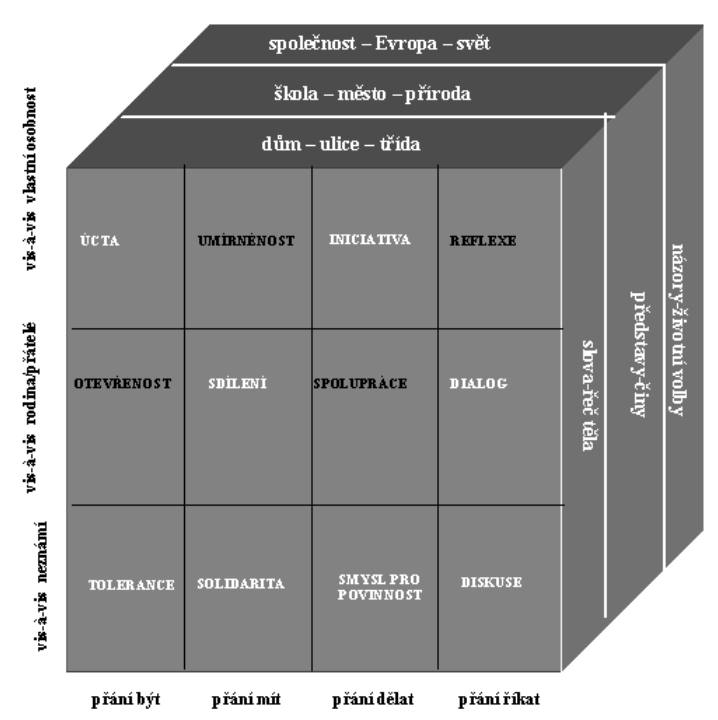 [Speaker Notes: 36 přístupů, které tvoří obecnou strukturu předmětu nekonfesní etika pro každý z prvních pěti ročníků základní školy na Evropských školách (Schola Europea). Inspirace Guilfordovou krychlí.]
Tři fáze výuky z didaktického hlediska
Stimulace zájmu o téma – zasazení do kontextu (střídání oblastí: zažité / viděné a slyšené / přečtené)
Analýza – identifikace principu, práva, hodnoty (prezentace, debata, průzkum, projekt)
Finalizace – různé  formy předvedení toho, co bylo pochopeno (osobní výtvor, výstava, představení)
Obecná pravidla pro výuku etikyv EE
Program postaven na každodenním životě, společenských událostech, na výročních oslavách a na aktuálních událostech
Témata je třeba prezentovat ve formě problémových situací
Materiální potřeby
Emocionální potřeby
Bezpečnost
Zdraví
Úcta k životu
Úcta  k ostatním
Hra doma
Hledání pomoci
Povědomí o nebezpečích existujících doma
Jíst vše
Péče o domácí zvíře
Projevování citu
Hra venku
Rozhovor se sousedem
Povědomí o nebezpečích existujících venku
Jíst venku
Pěstování rostlin
Přijímání skutečnosti, že lidé v sousedství jsou různí
Dělení se o věci
Hledání přátel
Používání vybavení třídy
Ochutnávání
Vycítění přání a potřeb ostatních.
Naslouchání jiným žákům ve třídě
doma
venku
ve škole
Základní náměty témat pro 1. ročník
Materiální potřeby
Emocionální potřeby
Bezpečnost
Zdraví
Úcta k životu
Úcta k ostatním
Domácí práce
Vyjadřování radosti a lítosti
Zůstávání doma o samotě
Respektování pravidel: stolování, denní režim…
Zaopatření domácích zvířat během prázdnin
Cit pro vhodnou komunikaci
Vážit si veřejných prostor
Vědět, na koho se lze v sousedství obrátit
Předvídání nebezpečí venku (na ulici)
Volba oblečení
Postarat se o zvíře nalezené na ulici
Respektování mezí a mantinelů hry
Vzájemné půjčování věcí
Práce ve skupině
Rozpoznávání nebezpečného chování ve třídě
Otevírání oken ve třídě
Pěstování rostlin ve třídě
Rozpoznávání vlastních chyb
doma
venku
ve škole
Základní náměty témat pro 2. ročník
Materiální potřeby
Emocionální ptřeby
Bezpečnost
Zdraví
Úcta k životu
Úcta 
k ostatním
Vzájemné půjčování věcí
Řešení konfliktů
Pochopení školních pravidel a jejich respektování
Dobré využívání přestávek
Zodpovědné chování
Respektování toho, co říkají a dělají jiní
Používání veřejné dopravy
Využívání nabídky mimoškolních aktivit
Dodržování dopravních předpisů – pro chodce, cyklisty, atd.
Využívání zelených ploch ve městech / obcích.
Pochopení smyslu zoologických zahrad, cirkusů, delfinárií...
Pozitivní odezva na sociální a kulturní odlišnosti
Boj proti plýtvání přírodními zdroji
Uvědomování si přírody a dobrého pocitu v ní
Povědomí o skrytých nebezpečích přírody
Naplánování vycházkové / kondiční trasy
Chápání úlohy lovu zvířat a rybaření v minulosti a v současnosti
Porozumění práci lidí, kteří chrání přírodu a venkov
ve škole
v obci/ ve městě
v přírodě
Základní náměty témat pro 3. ročník
ve škole
v obci/ ve městě
v přírodě
Materiální potřeby
Emocionální potřeby
Bezpečnost
Zdraví
Úcta k životu
Sdílení prostoru na hřištích, chodbách, atd.
Povědomí o vlastních silných i slabých stránkách
Navrhování opatření pro lepší bezpečnost ve škole
Přiměřené využívání školních zdravotních služeb
Zaujímat postoje k využívání zvířat pro…
Rozlišování mezi veřejnými a soukromými službami
Znalost míst, kde se člověk cítí dobře
Chápání a oceňování práce bezpečnostních složek
Vědět, jak přivolat lékařskou pomoc
Zaujímat postoje k přítomnosti zvířat ve městě – psi, holubi
Ochrana přírodních zdrojů
Porovnání různých způsobů vítání ročních období a loučení se s nimi
Posuzování vlastních schopností a přání žít v přírodě
Poznávat, jak může příroda přispívat k lepšímu zdraví lidí
Aktivní účast na ochraně ohrožených druhů zvířat
Úcta 
k ostatním
Seznamování se s Úmluvou o právech dítěte
Chápání toho, že různost kultur neznamená nadřazenost či podřadnost
Základní náměty témat pro 4. ročník
Materiální potřeby
Emocionální ptřeby
Bezpečnost
Zdraví
Úcta k životu
Úcta 
k ostatním
Vymezení vlastního přístupu vůči konzumní společnosti
Posuzování důležitosti mít v každém životním obdobím rodinu a přátele
Různé mechanismy sociální solidarity: pojištění, nezaměstnanost
Poukázání na rizika závislosti (videohry, televize, drogy)
Posuzování  způsobů podpory a pomoci handicapovaným osobám
Odsuzování rasistického a sexistického chování
Rozpracování hlavních myšlenek, které spojují členské státy EU
Oceňování možnosti žít v míru
Vyhledávání příkladů právních předpisů EU v oblastech výroby
potravin, hraček, přístrojů, léků, atd.
Úcta k životu a tradicím
Porozumění fungování demokratické společnosti
Objevování různých názorů na sdílení bohatství
Účast v akcích pořádaných ve prospěch spolupráce a rozvoje
Hodnocení činnosti mezinárod. humanitárních organizací ve vztahu k aktuálním událostem
Porovnání názorů na život  a smrt v různých společnostech
Seznámení se s principy Deklarace lidských práv
ve společnosti
v Evropě (EU)
v celosvětovém měřítku
Základní náměty témat pro 5. ročník
Hodnocení žáků v předmětu nekonfesní etika v EE
Kompetence uzpůsobené osnovám ke sledování úrovně aktivního zapojení jednotlivých žáků, hodnotí se křížkem ve čtyřškálové stupnici (2krát ročně):

1. ročník
□ pozitivně se začleňuje do skupiny
□ sleduje okolní svět a začíná klást otázky
□ v příbězích rozezná dobré a špatné jednání

2. ročník
□ pozorně a s respektem naslouchá ostatním
□ chápe pravidla každodenního života
□ poslouchá příběhy a srovnává je s reálnými životními situacemi
3. ročník
□ dokáže se ztotožnit s ostatními
□ chápe důvody pro respektování života
□ vnímá skrytý smysl příběhů, vyobrazení a postav
□ chápe význam oslav a tradic

4. ročník
□ vyjadřuje svůj názor tolerantně a konstruktivně
□ posuzuje chování podle přijatých norem
□ chápe, jak oslavy připomínají klíčové momenty v rámci společenství
□ začíná přemýšlet o základních aspektech života

5. ročník
□ uznává právo každého na svobodu projevu, jednání a svědomí 
□ analyzuje současné události podle přijatých norem
□ analyzuje hlubší smysl předepsaného textu
□ přijímá odpovědnost za své jednání
Očekávané kompetence v předmětu nekonfesní etika v systému Evropských škol(Schola Europaea, École Européenne)
1. ročník		pozitivně se začleňuje do skupiny
			sleduje okolní svět a začíná klást otázky
			v příbězích rozezná dobré a špatné jednání
 
2. ročník	pozorně a s respektem naslouchá ostatním
			chápe pravidla každodenního života
			poslouchá příběhy a srovnává je s reálnými životními situacemi
 
3. ročník	dokáže se ztotožnit s ostatními
			chápe důvody pro respektování života
			vnímá skrytý smysl příběhů, vyobrazení a postav
			chápe význam oslav a tradic
Zuzana Svobodová: Etika a etická výchova v zrcadle evropského školství
42
Očekávané kompetence v předmětu nekonfesní etika v systému Evropských škol(Schola Europaea, École Européenne)
4. ročník	vyjadřuje svůj názor tolerantně a konstruktivně
			posuzuje chování podle přijatých norem
			chápe, jak oslavy připomínají klíčové momenty v rámci společenství
			začíná přemýšlet o základních aspektech života
 
5. ročník	uznává právo každého na svobodu projevu, jednání a svědomí 
			analyzuje současné události podle přijatých norem
			analyzuje hlubší smysl předepsaného textu
			přijímá odpovědnost za své jednání
Zuzana Svobodová: Etika a etická výchova v zrcadle evropského školství
43
CO je cílem při etické výchově a vzdělávání?

JAKÉ CESTY vedou k tomuto cíli?

JAKÉ MOŽNOSTI máme na cestě k cíli?

JAKÉ PŘEKÁŽKY musíme překonávat?
44
Zuzana Svobodová: Etika a etická výchova v zrcadle evropského školství
PhDr. Bc. Zuzana Svobodová, PhD.
Etika a výuka



http://filosofie-vychovy.cz
45
Zuzana Svobodová: Etika a etická výchova v zrcadle evropského školství